Проект на тему «МОЙ ПИТОМЕЦ»
Выполнила 
ученица 1 «Б» класса
МАОУ «Лицей №1»
Корабельникова Дарья
Кот Тобиас
Окраска
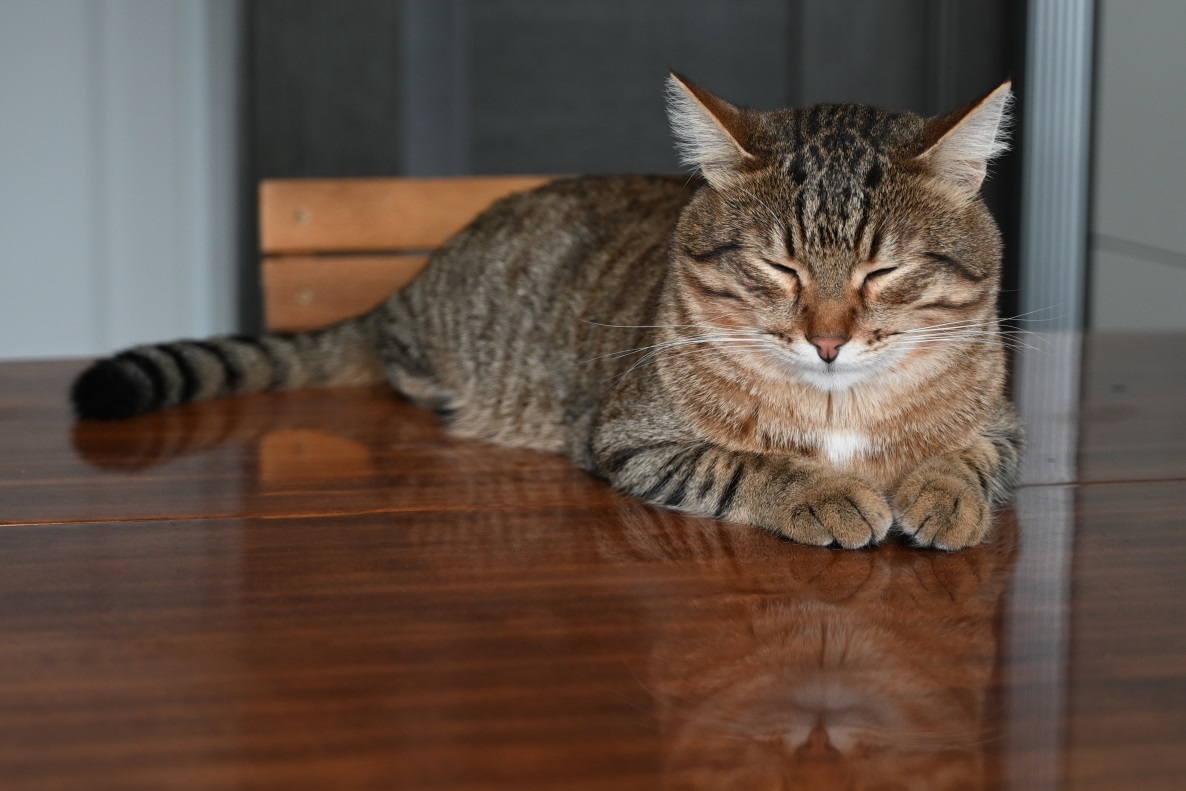 Характер
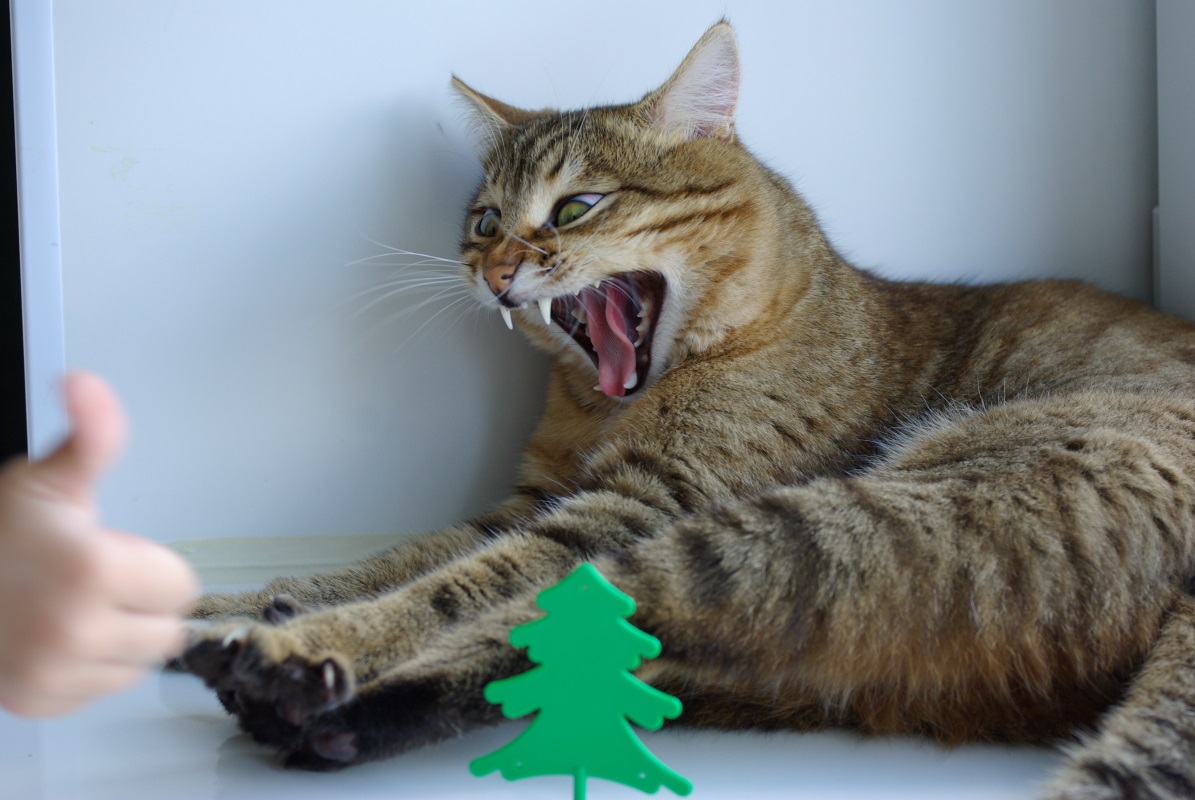 Забавный эпизод
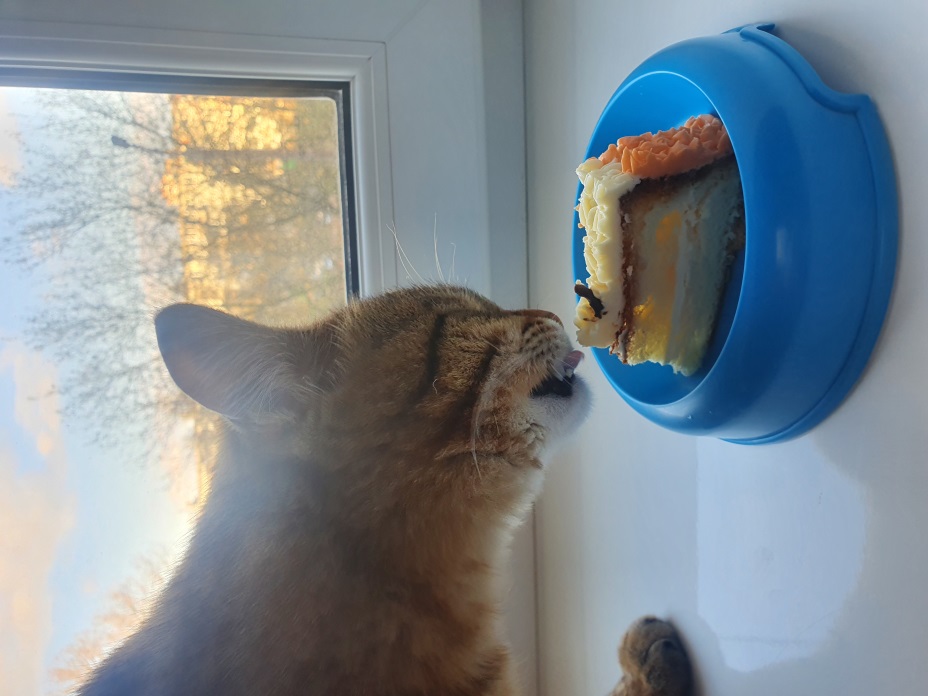 Мои занятия с котом
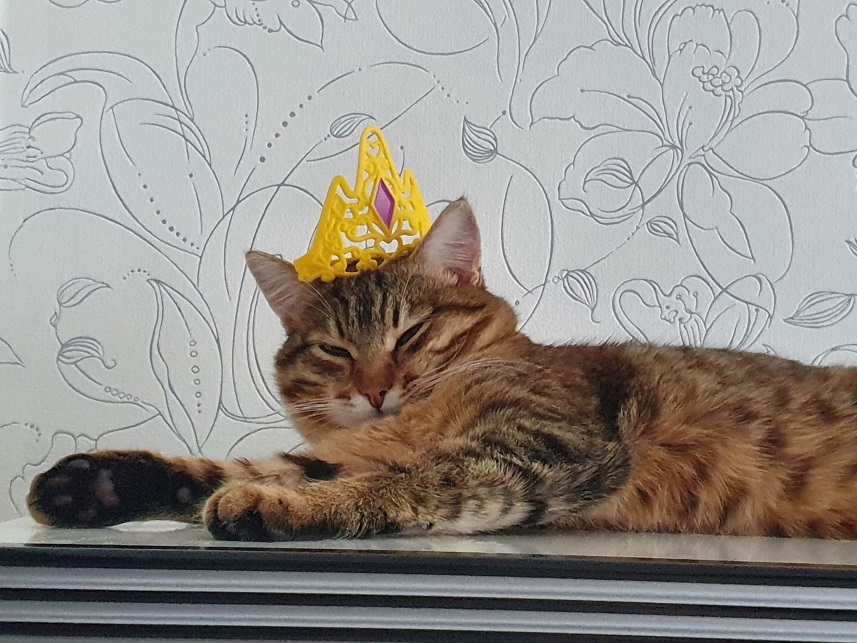 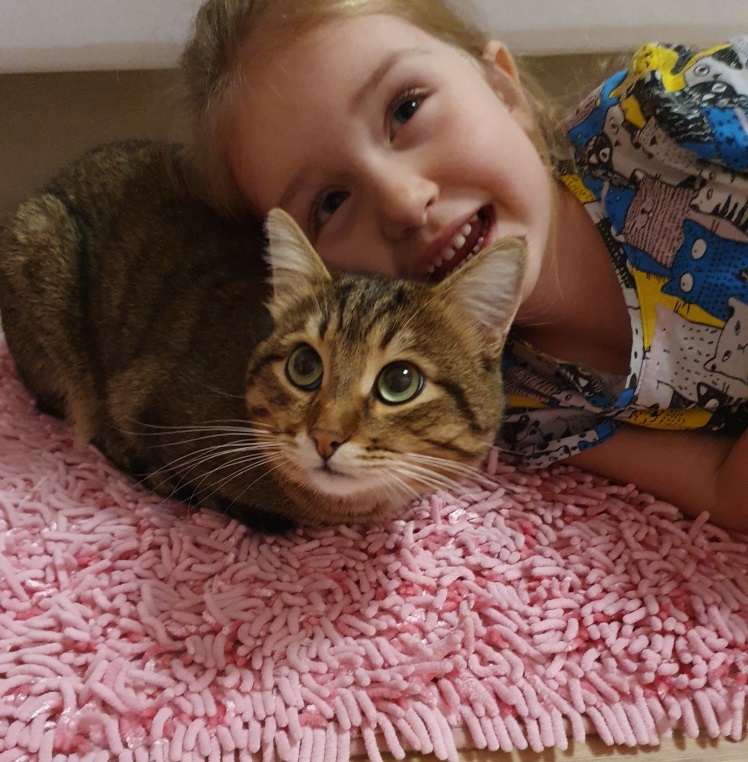 «Мы в ответе за тех, кого приручили»